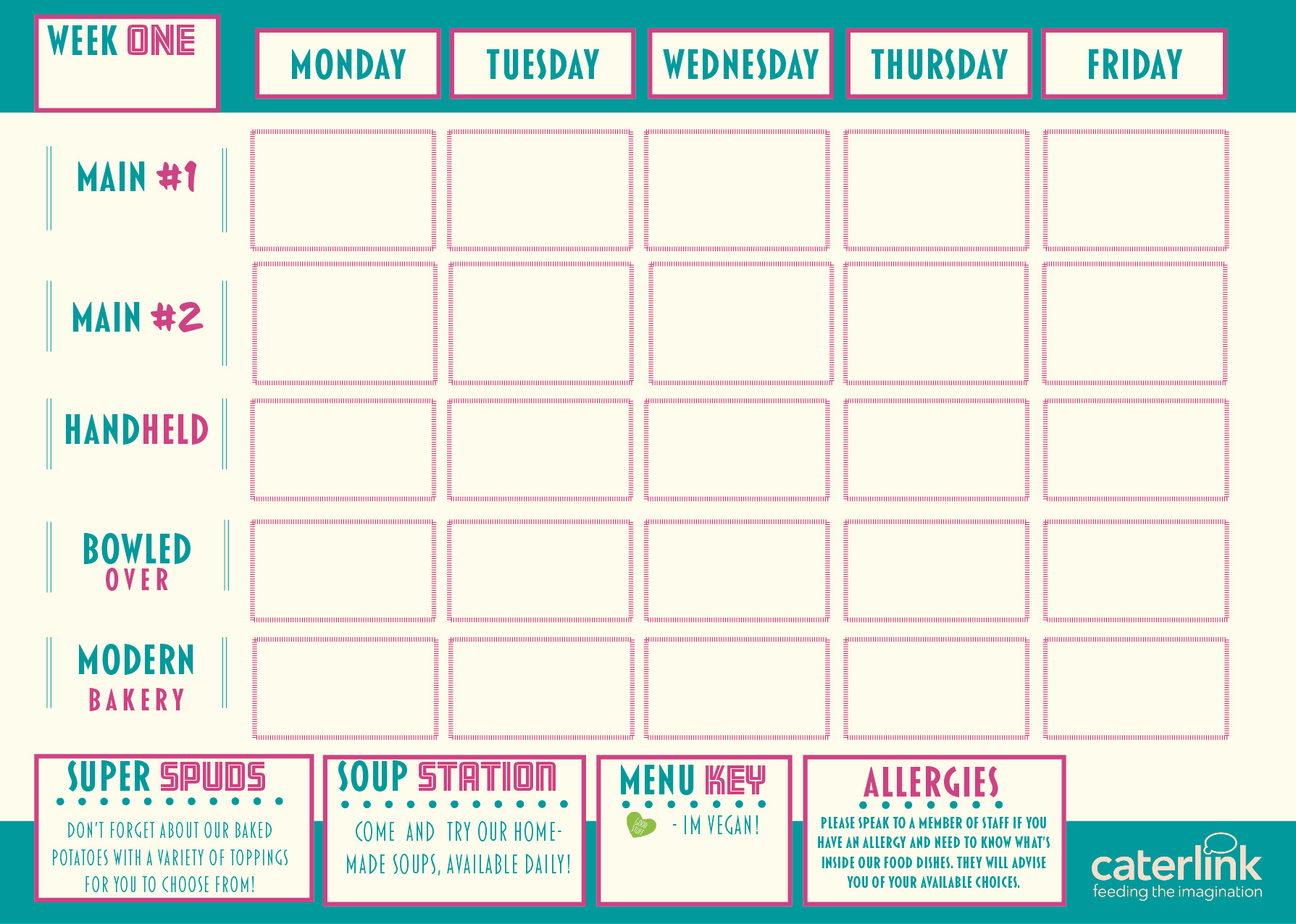 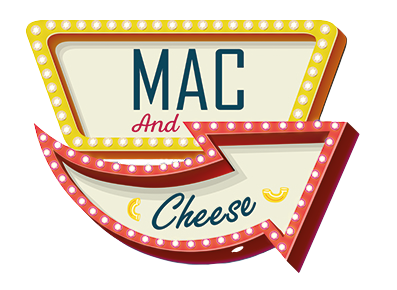 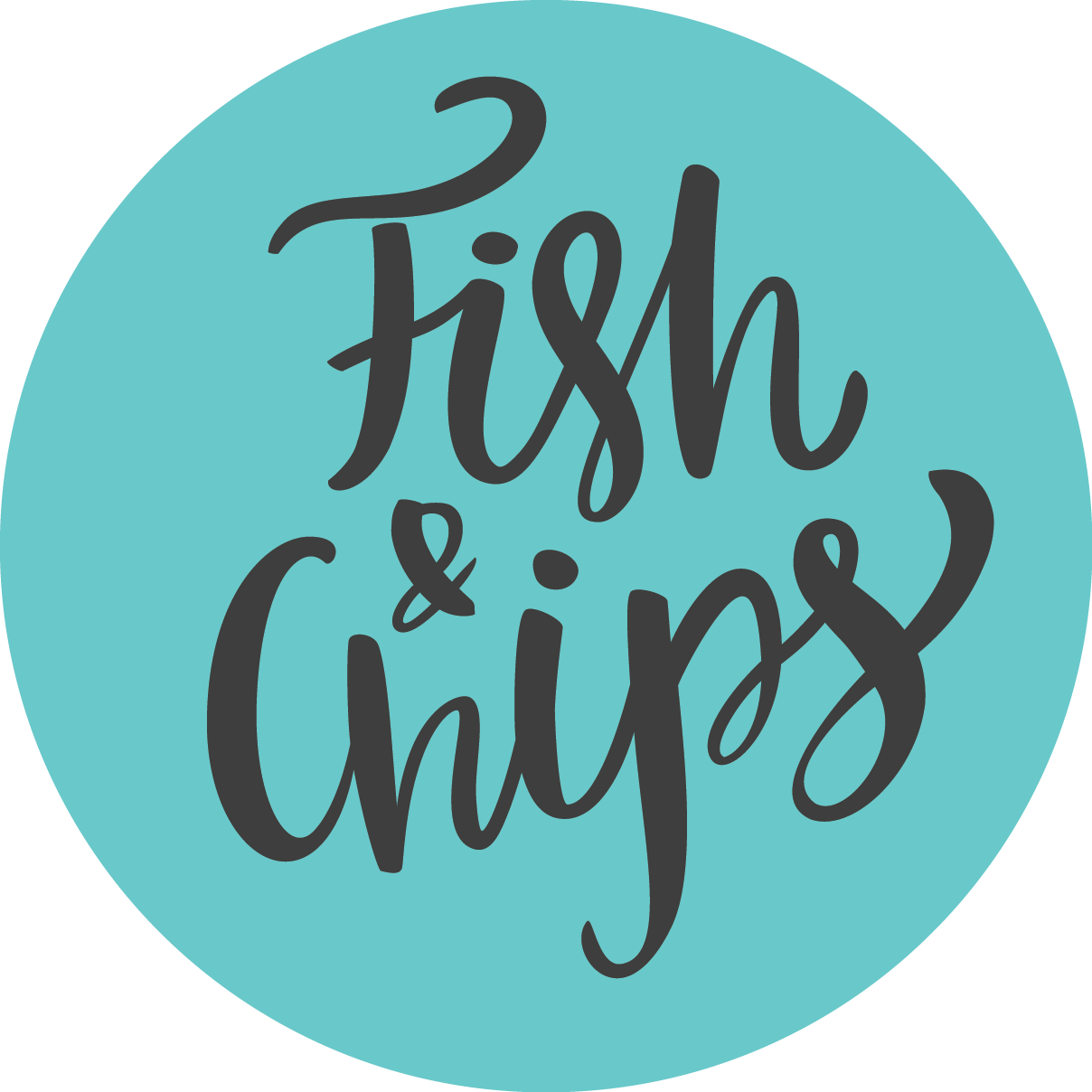 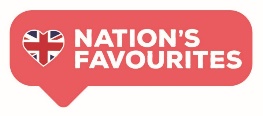 Macaroni Cheese with Roasted Veg or Crunchy Crouton Topping
Chicken Enchilada   
With rice
Sausages served with Chips, Mushy Peas  & Curry Sauce
Jerk Chicken  
with Rice & peas
& pineapple slaw
Roast Chicken 
New Potatoes, Seasonal veg & Gravy
Curried Squash, Sweet Potato & Butterbean, Stew
With Rice, Peas &  Pineapple Slaw
Roasted Vegetable  
Filo Pastry Tart with New Potatoes
& Seasonal Veg
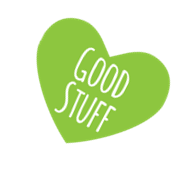 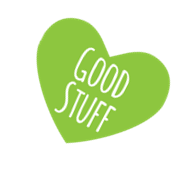 Vegan Sausages with Chips &Mushy  Peas
& Curry Sauce
Quorn Chilli with
Loaded Wedges
Bang Bang cauliflower Bread & Salad
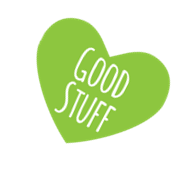 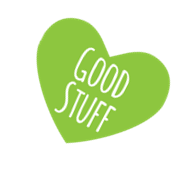 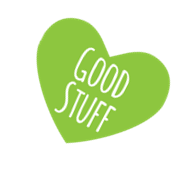 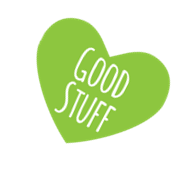 Cheese Coleslaw Beans or Tuna
Cheese Coleslaw Beans or Tuna
Spud Station
Cheese Coleslaw Beans or Tuna
Cheese Coleslaw Beans or Tuna
Cheese Coleslaw Beans or Tuna
Cold Meal Deal
Filled Baguette,
 Drink and Dessert
Filled Baguette,
 Drink and Dessert
Filled Baguette,
 Drink and Dessert
Filled Baguette,
 Drink and Dessert
Filled Baguette,
 Drink and Dessert
A Selection of Desserts
A Selection of Desserts
A Selection of Desserts
A Selection of Desserts
A Selection of Desserts
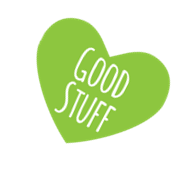 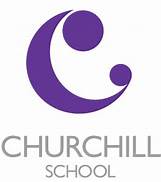 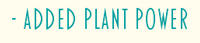 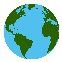 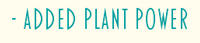 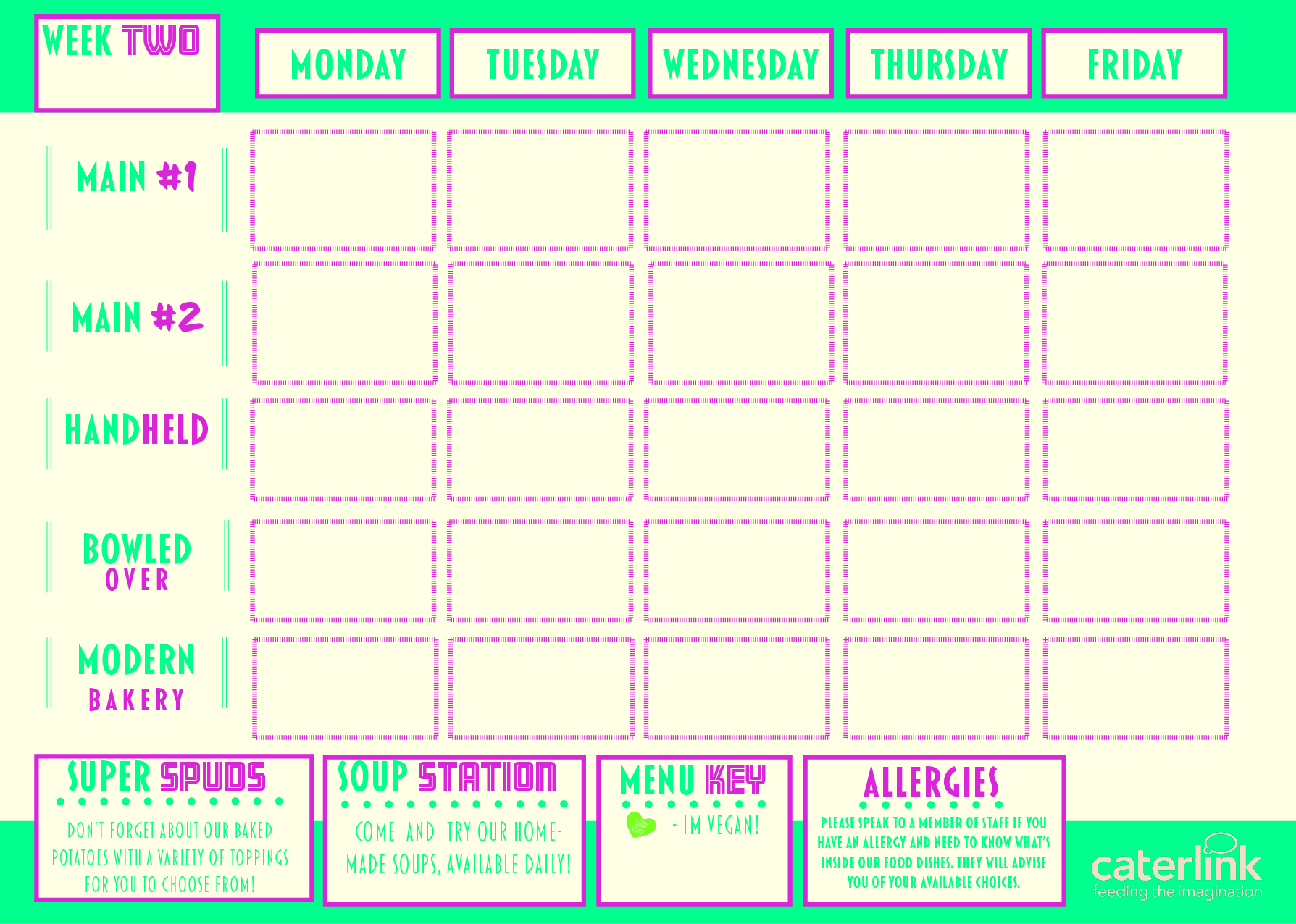 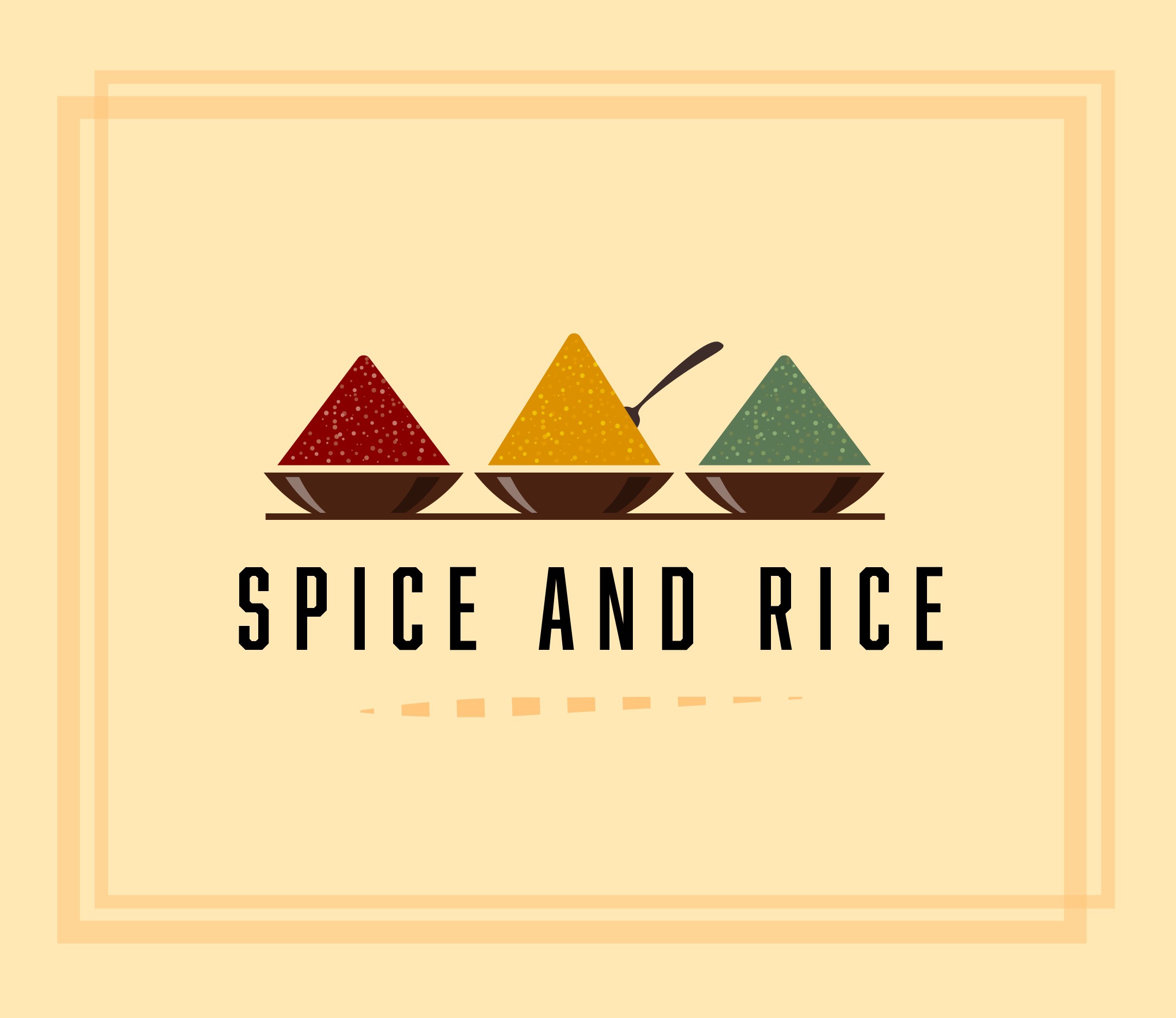 Sausage & Red Onion
Chutney Hot Baguette
With Roasted 
New Potatoes
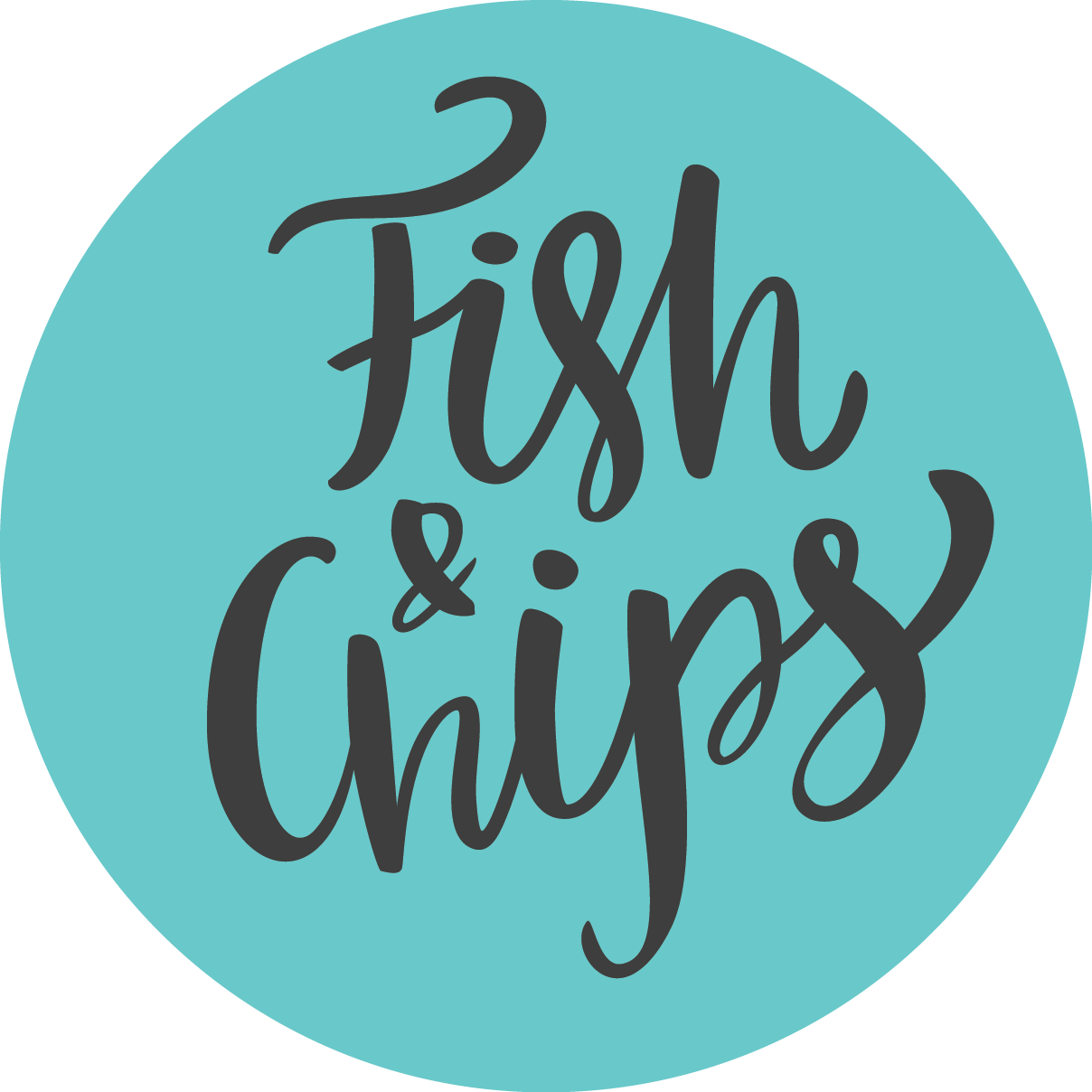 Vegetable Chow Mein
Chicken Souvlaki
With Greek Salads
Chicken Tikka Masala served with Rice
Fish 
with Chips & Peas
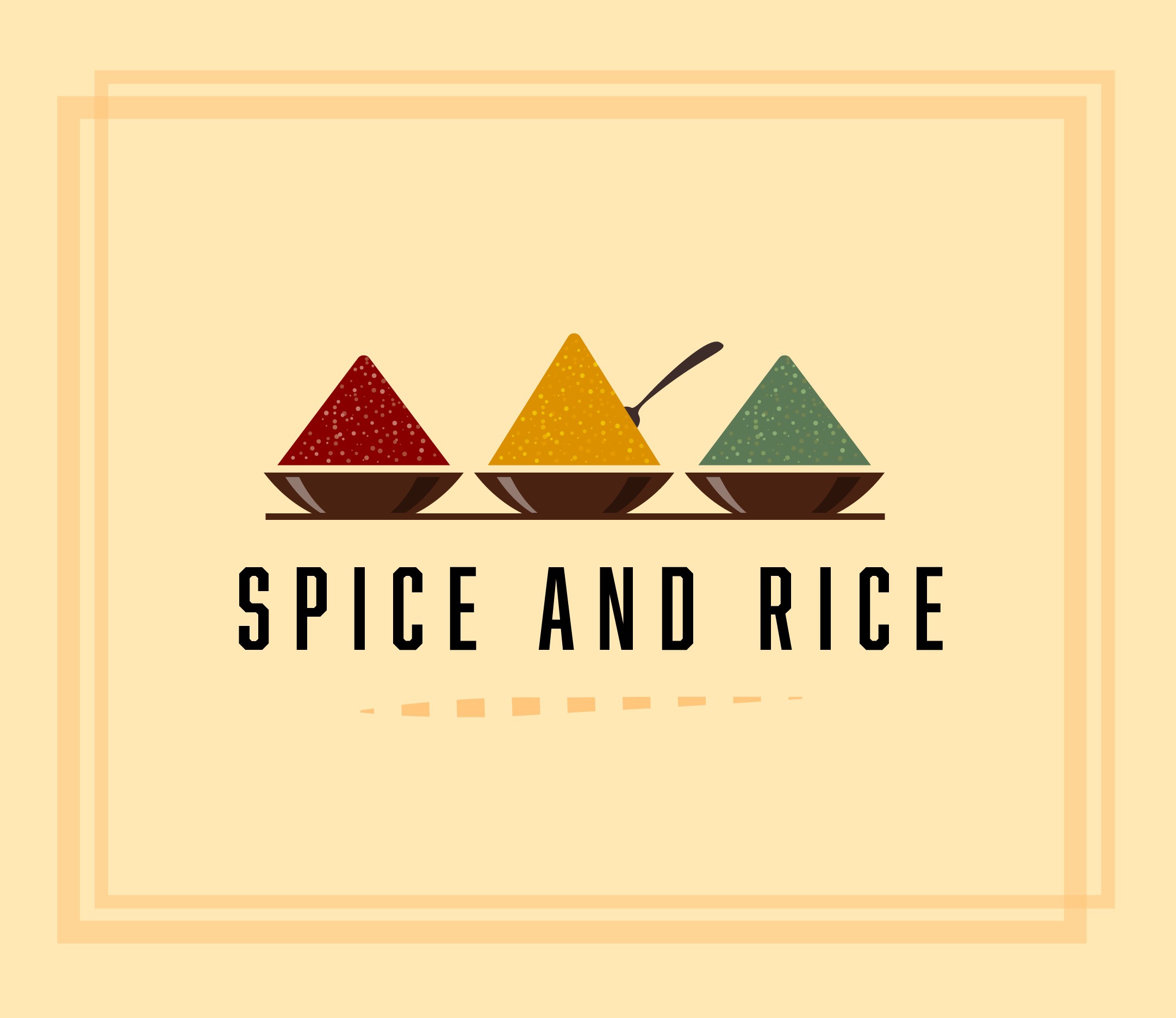 Vegan Sausage & Red Onion Chutney Hot Baguette with Roasted New Potatoes
Vegan Sausage Roll 
With chips & peas
Sweet & Sour
Vegetables 
With
Rice
Sweet Potato, Chickpea
& Spinach Curry
With Rice
Butternut Squash & Spinach Parcel with
Greek Salads
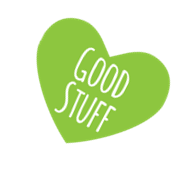 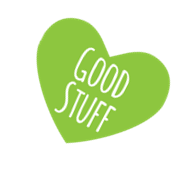 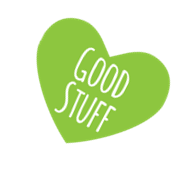 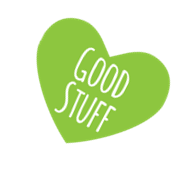 Spud Station
Cheese Coleslaw Beans or Tuna
Cheese Coleslaw Beans or Tuna
Cheese Coleslaw Beans or Tuna
Cheese Coleslaw Beans or Tuna
Cheese Coleslaw Beans or Tuna
Cold Meal Deal
Filled Baguette,
 Drink and Dessert
Filled Baguette,
 Drink and Dessert
Filled Baguette,
 Drink and Dessert
Filled Baguette,
 Drink and Dessert
Filled Baguette,
 Drink and Dessert
Selection of Desserts
Selection of Desserts
Selection of Desserts
Selection of Desserts
Selection of Desserts
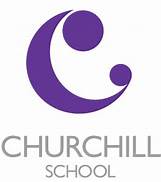 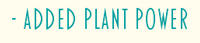 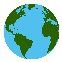 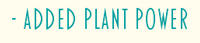 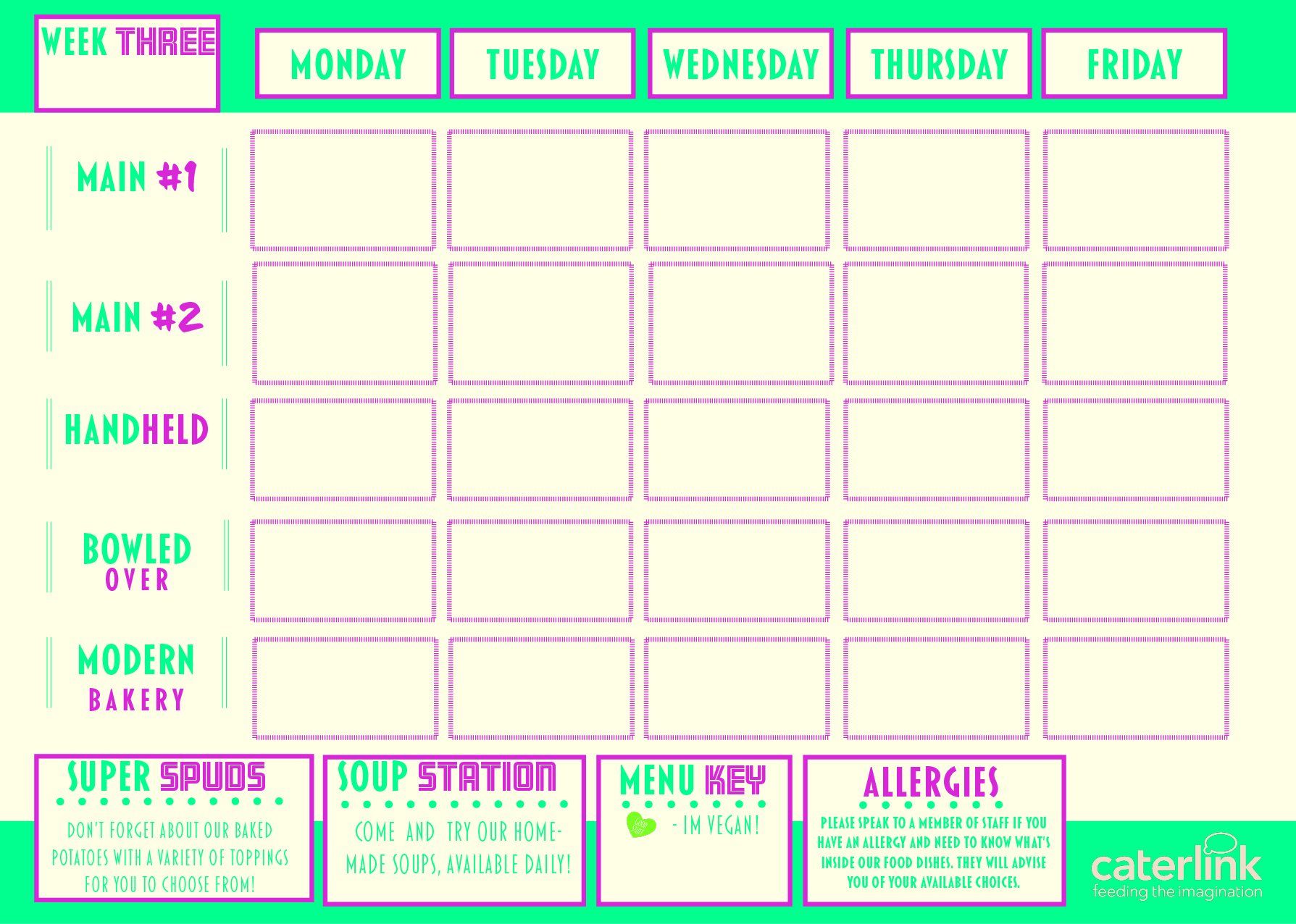 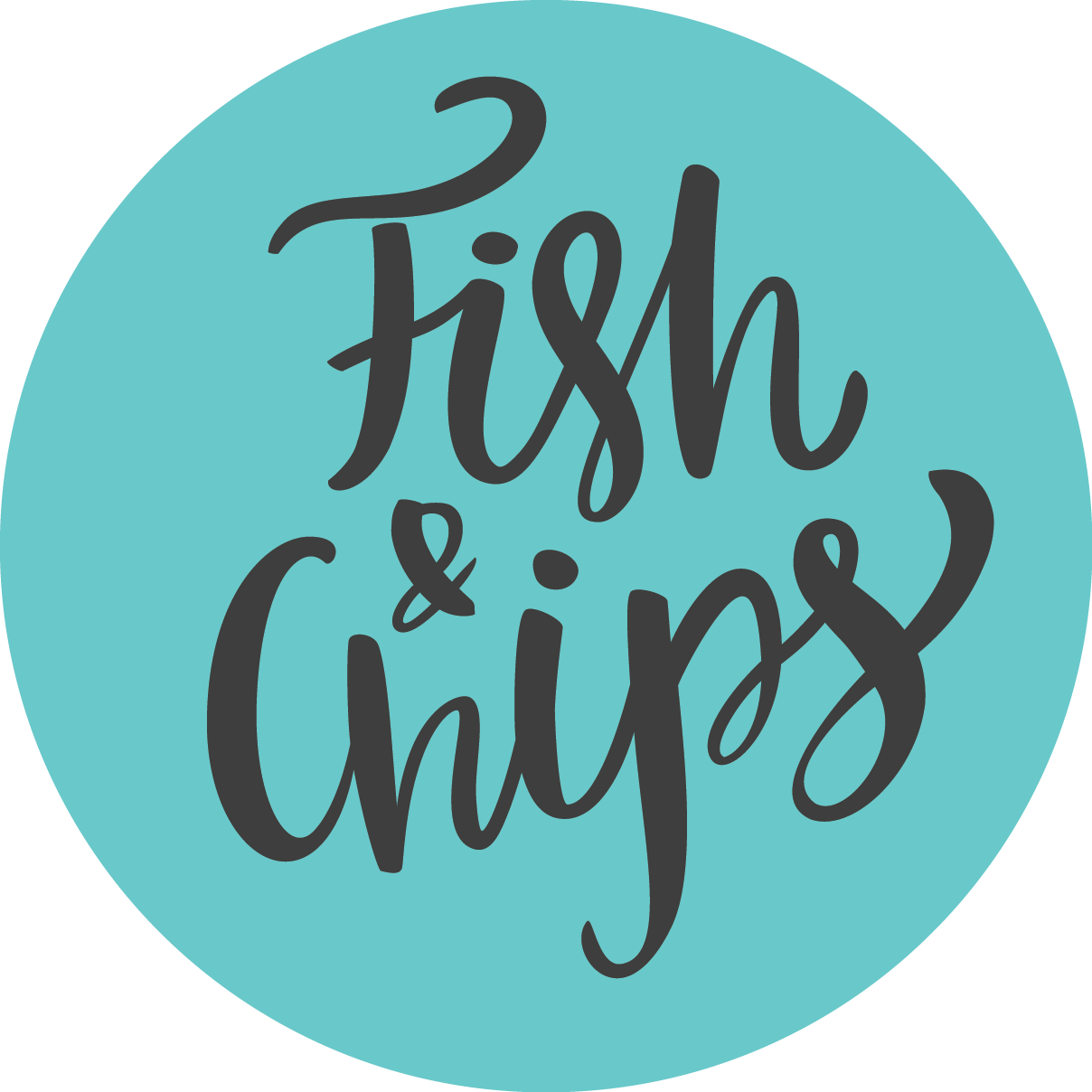 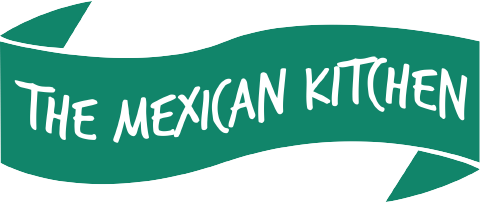 Beef Lasagne
With 
Garlic Bread & Salads
Fish & Chips, 
With Baked Beans,
Vegetarian Toad in the Hole with Mashed 
Potatoes & Gravy
Spicy Mexican Chicken & Rice
& sides
Chicken Paella with Patatas Bravas &
 Salads
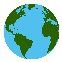 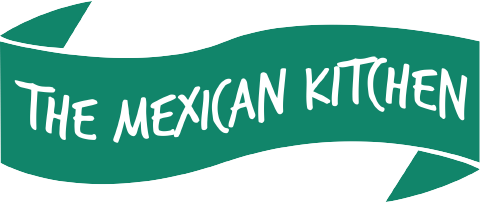 Vegetable Ragu
With
Garlic Bread & Salads
Crunchy Topped Tomato 
Pasta Bake 
With Roasted Veg
Vegetable Burger with 
Chips & Baked Beans
Vegan Chilli with Rice 
& Sides
Vegetable Paella with Patatas Bravas & Salads
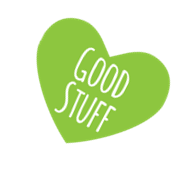 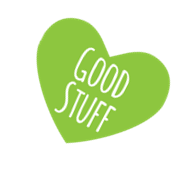 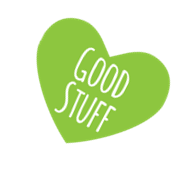 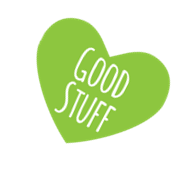 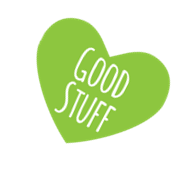 Cheese Coleslaw Beans or Tuna
Spud Station
Cheese Coleslaw Beans or Tuna
Cheese Coleslaw Beans or Tuna
Cheese Coleslaw Beans or Tuna
Cheese Coleslaw Beans or Tuna
Cold Meal Deal
Filled Baguette,
 Drink and Dessert
Filled Baguette,
 Drink and Dessert
Filled Baguette,
 Drink and Dessert
Filled Baguette,
 Drink and Dessert
Filled Baguette,
 Drink and Dessert
Selection of Desserts
Selection of Desserts
Selection of Desserts
Selection of Desserts
Selection of Desserts
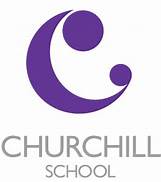 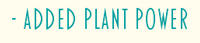 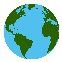 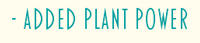